Tema 8Grandes emprendedores
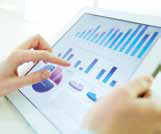 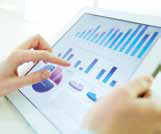 Tema 8. Grandes emprendedores
El español es una lengua que, a diferencia de otras, usa muchas veces 
un artículo junto al sustantivo.
el comercio / la Bolsa	
los dividendos / las acciones 
un contrato / una negociación unos negocios / unas cláusulas
Los artículos son: 
	el /la /los /las		un /una /unos /unas
Algunas particularidades:
El artículo el  es el único que puede ir unido a una preposición: a + el= al / de + el= del 
Los artículos la y una seguidos de una palabra femenina que empieza por a-/ha- tónica cambian a  el y un.
el agua fría / un hacha afilada
Excepciones a esta regla:
a) Si se pone un adjetivo entre artículo y nombre.
b) Delante de letras.
c) Con nombres derivados de esas palabras que ya no tienen a-/ha- tónica
la escasa agua  
Pon una hache
la aguamarina, la agüita…
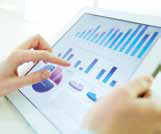 Tema 8. Grandes emprendedores
El uso de un artículo  u otro o la ausencia del mismo aportará un significado diferente a lo que queremos decir.
Me refiero a cualquier negocio: de cualquier tema, de cualquier importancia…
Te conseguiré negocios en esta cuidad
Estoy hablando de un negocio concreto: el negocio que todos querrán.
Te conseguiré el negocio del siglo
Te conseguiré un negocio importante
Aunque sigue siendo general, se delimita más; no es cualquier negocio, sino uno importante.
Llamó Pedro Márquez
Hablo de una persona en concreto
Todos los Pedros son muy listos
Hablo en general de las personas que se llaman así
Matizo el número de personas que conozco con ese nombre
Conozco solo a un Pedro
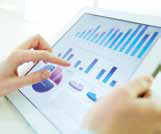 Tema 8. Grandes emprendedores
Antes de pasar a explicar el artículo, debemos mencionar que los sustantivos en español se pueden clasificar en: nombres propios / nombres comunes.
Los NOMBRES PROPIOS designan a personas, animales,
lugares o cosas en particular; es decir, a uno en concreto.
Luisa, Rex, Venezuela, el Sol…
chica, perro
país, astro…
Los NOMBRES COMUNES designan a personas, animales,
lugares o cosas en general, sin individualizarlos.
A su vez, estos pueden ser nombres contables /incontables; nombres abstractos…  Esto determinará un uso concreto de un artículo u otro o la ausencia del mismo.
Los NOMBRES CONTABLES designan a personas, animales, lugares o cosas que podemos contar.
médico, león
fuente, mesa…
Los NOMBRES INCONTABLES designan a sustantivos que 
      no podemos contar.
agua, dinero
sal, arena…
Los NOMBRES ABSTRACTOS designan a sustantivos que solo podemos imaginar.
felicidad, miedo
curiosidad, frío…
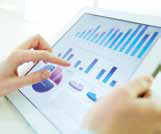 Tema 8. Grandes emprendedores
El artículo en LOS NOMBRES COMUNES
Los nombres comunes no se comportan igual si hablamos de  un sustantivo que hace referencia a algo genérico o a algo específico.
Sustantivo que hace referencia a algo genérico: se refiere a todo un conjunto de individuos u objetos que integran una clase. No hacen referencia a seres particulares ni a eventos o sucesos localizables en un tiempo o en un espacio.
Sustantivo que hace referencia a algo específico: se refiere a un individuo u objeto concreto.  Hacen referencia a seres particulares u objetos localizables en un determinado momento y espacio.
Sustantivo genérico: hablo del hombre en general. No lo sitúo ni en un tiempo ni en un espacio.
El hombre es un ser social
Sustantivo específico: hablo de un hombre en concreto. Lo hago en un tiempo: ayer y un espacio: la oficina.
El hombre que vino ayer a la oficina era muy hablador
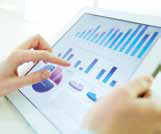 Tema 8. Grandes emprendedores
Sustantivo genérico: hablo de este tipo de personas. No lo sitúo ni en un tiempo ni en un espacio.
Un caballero siempre se comporta educadamente
Sustantivo específico: hablo de un caballero concreto que puedo situar mentalmente en un momento concreto y en un lugar.
Esta mañana ha venido un caballero preguntando por ti
Sustantivo genérico: hablo de este tipo de frutos secos. De sus características en general.
Comer nueces da energía
Sustantivo específico: hablo de unas nueces que puedo visualizar e identificar con unas en concreto.
Mira, hoy he comprado nueces para merendar
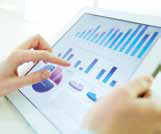 Tema 8. Grandes emprendedores
Sustantivo común que hace referencia a algo GENÉRICO
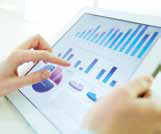 Tema 8. Grandes emprendedores
Sustantivo común que hace referencia a algo ESPECÍFICO
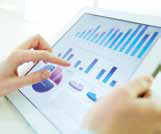 Tema 8. Grandes emprendedores
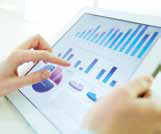 Tema 8. Grandes emprendedores
El artículo en LOS NOMBRES PROPIOS
Los nombres propios no suelen llevar artículo, pero pueden llevarlo bajo unas condiciones determinadas.
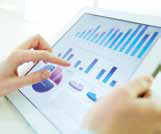 Tema 8. Grandes emprendedores
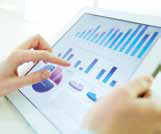 Tema 8. Grandes emprendedores
Algunos casos ESPECIALES
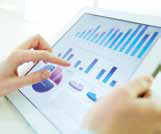 Tema 8. Grandes emprendedores
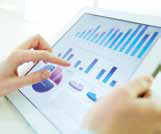 Tema 8. Grandes emprendedores
Algunos casos ESPECIALES de DOBLE SIGNIFICADO
Hay algunos casos en los que la presencia o ausencia de artículo cambia el significado de lo que queremos decir .
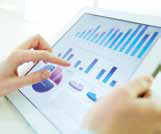 Tema 8. Grandes emprendedores
Completa estos diálogos con un artículo o sin él.
A.
- Puede pasar por aquí ____ Señora Ruiz. Un momento, que aviso de que ha llegado…
  Roberto, ____ Señora Ruiz está esperando.
- ¿Quién? ¿______ Señora Ruiz que tiene la cadena de supermercados? Porque hace un mes vino ______ señora Ruiz y no era esta.
ø
la
la
una
B.
-¿Has visitado ____ Toledo?
- Sé que existe ____ Toledo en Ohio (EE.UU.) y otro en España. ¿ A cuál te refieres?
- A____ Toledo de las tres culturas: judía, árabe y cristina; ____ Toledo español, vamos.
ø
un
l
el
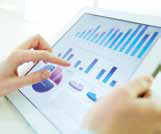 Tema 8. Grandes emprendedores
C.
- Tengo ____ hambre.
- ¿Pero cómo es posible? Si te has comido ____ peras que compré ayer…
- Pues qué quieres que te diga, tengo ____ hambre enorme.
ø
las
un
D.
- Mira lo que te digo: ____ hombre es el animal que tropieza siempre en la misma piedra. 
- Hombre, Marcelo, eso es generalizar; siempre ha habido _____ hombres que han aprendido de sus errores. De hecho, ____ hombre de este tipo siempre sabrá que puede empezar de nuevo si fracasa.
el
ø
un
E.
- ¿Quieres ____ vino tinto o ____ cava?, porque te aviso que tengo ____ vino tinto que quita el sentido. 
Pues no sé, ponme  ____ vino del otro día, que me encantó.
ø
ø
un
el
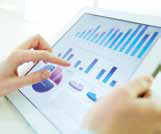 Tema 8. Grandes emprendedores
F.
- Esta tarde vas a entrenar, ¿no?, pues queda con alguien para ir a ____ fútbol esta tarde, porque yo no te puedo llevar.
- No fastidies, mamá, que el fin de semana que viene tenemos un partido importante…
- El fin de semana que viene… ¡Uy! Pues tu padre quería ir a__fútbol, que el Sporting se juega el ascenso a primera división.
ø
l
G.
- ¿Tienes ____ bolígrafo? El examen solo se puede escribir a bolígrafo.
- Sí, tengo ____ bolígrafo rojo. ¿Puedo usarlo?
- Pues creo que no, ya te dejo yo ____ bolígrafo que me regalasteis en Navidad.
ø
un
el
H.
- ¿Conoces a María?. 
- ¿Es___ morena?
- Sí, es ___ morena impresionante y además ____ médica buenísima.
- No sabía que era ____ médica. Es ___ maja, ¿verdad?
- Sí, es ____ cielo… es___ encanto de mujer…
ø
una
una
ø
ø
un
un